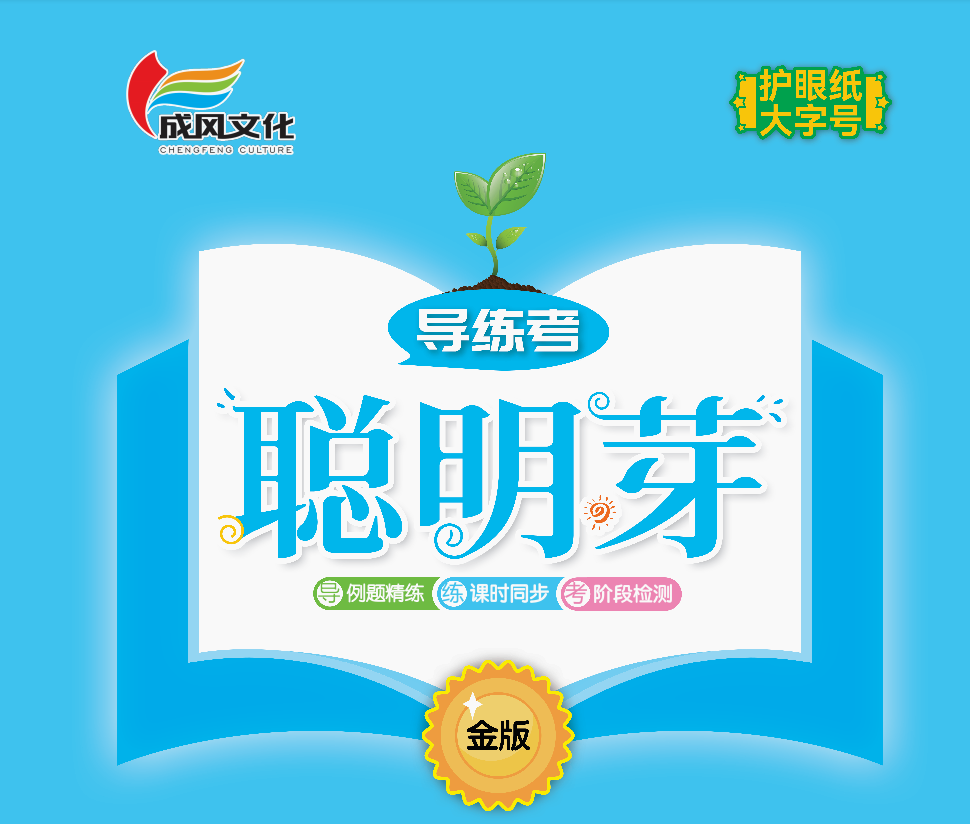 第三单元  100以内数的认识
第7课时   简单的加、减法
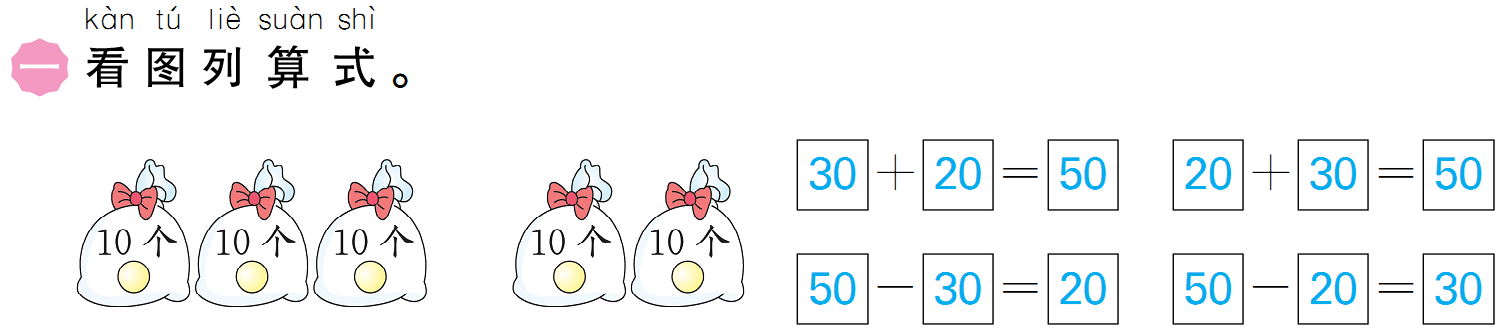 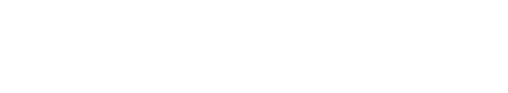 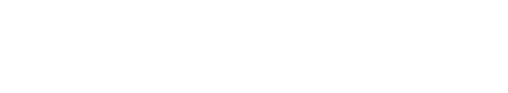 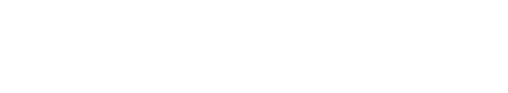 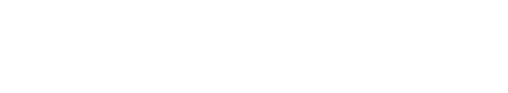 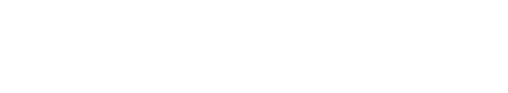 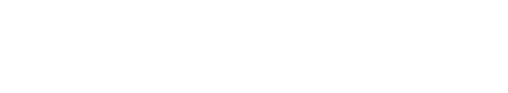 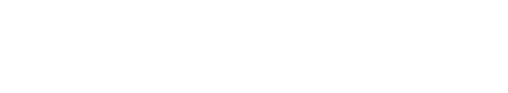 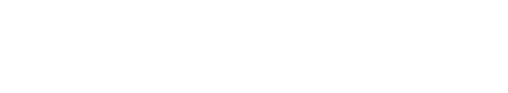 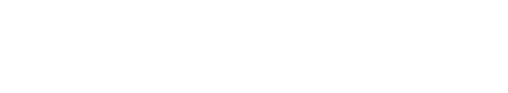 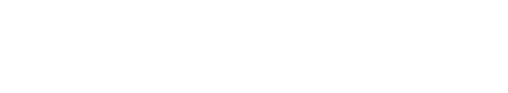 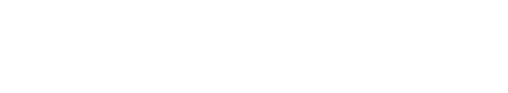 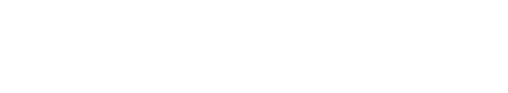 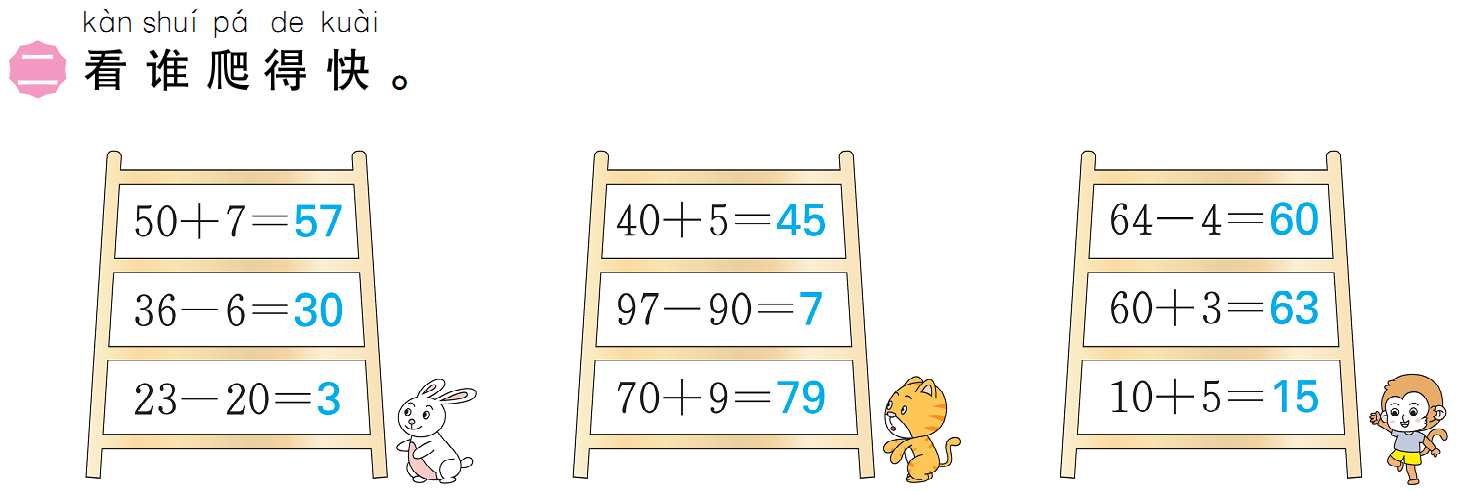 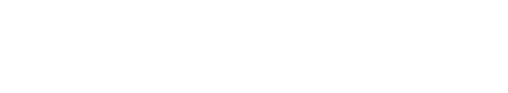 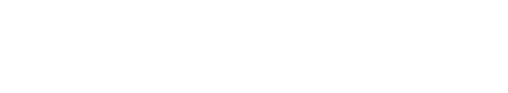 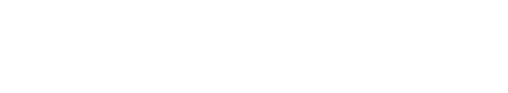 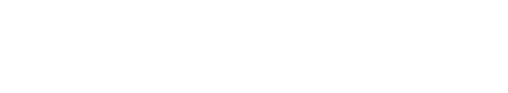 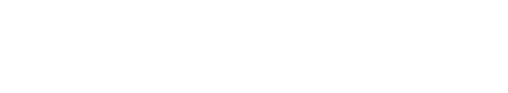 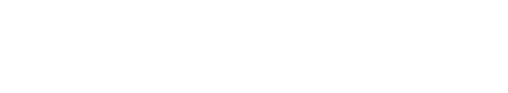 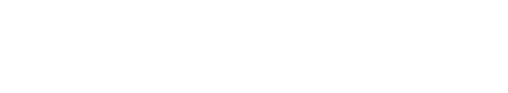 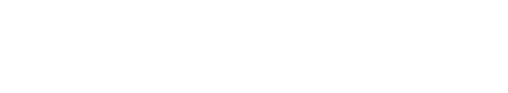 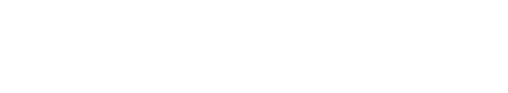 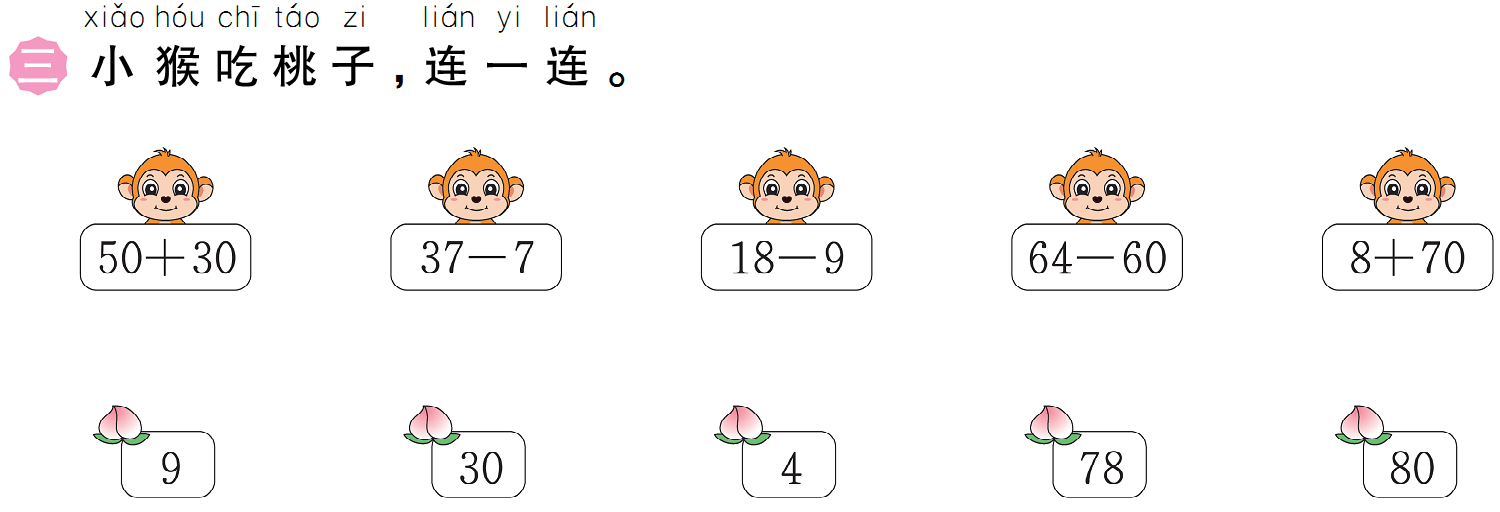 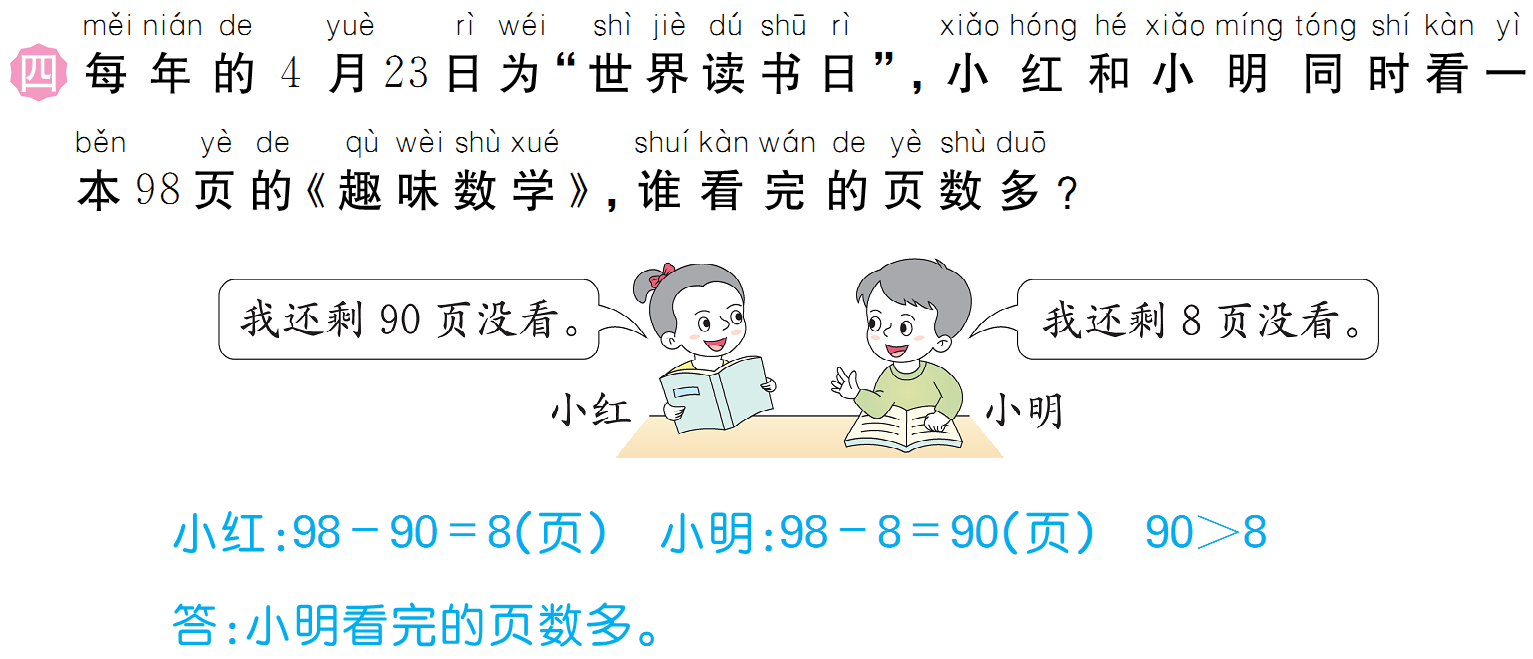 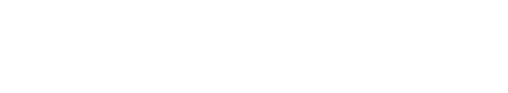 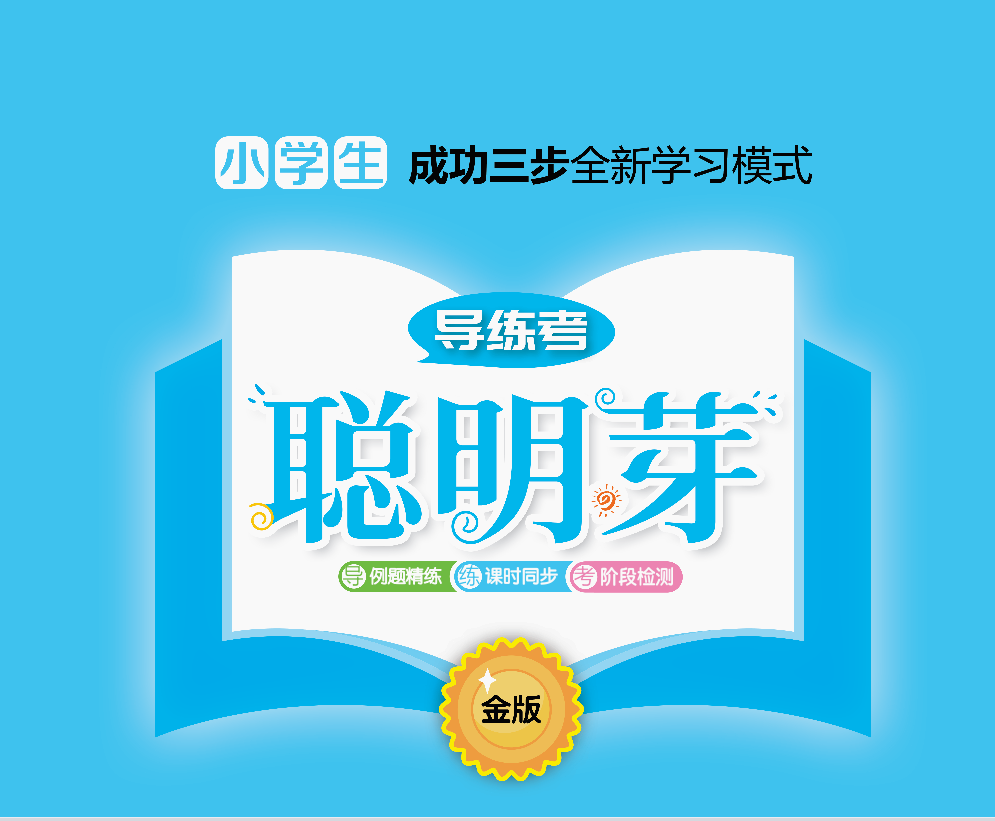